Неорганические вещества клетки
10 класс
В состав клетки входит около 80 химических элементов
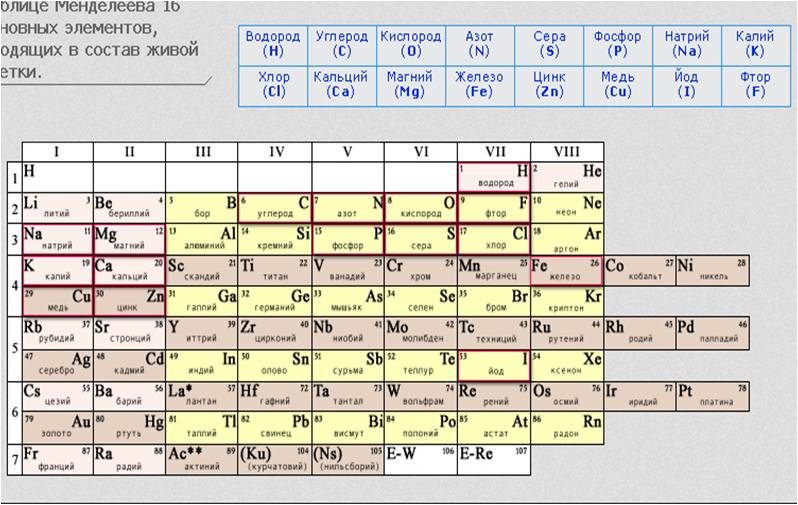 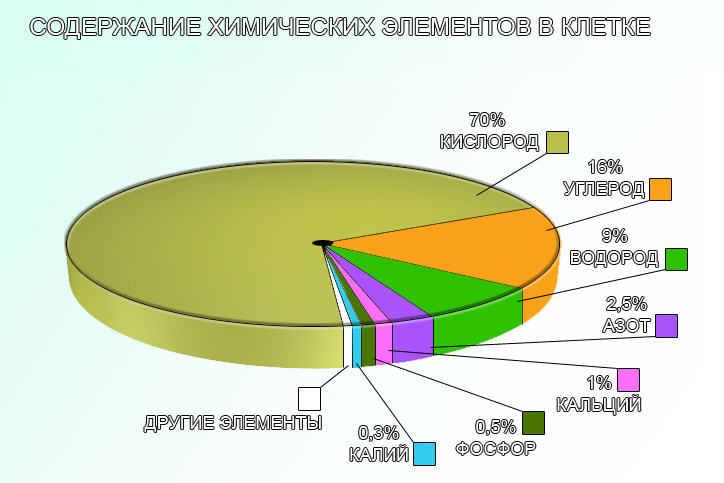 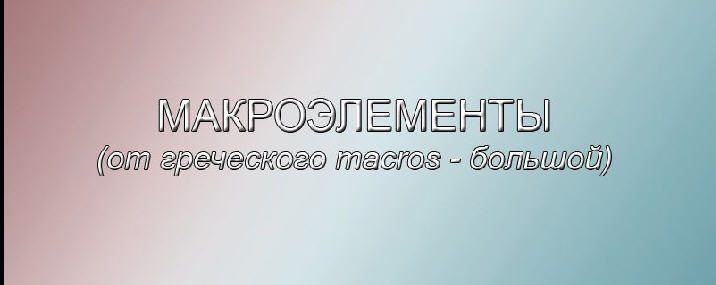 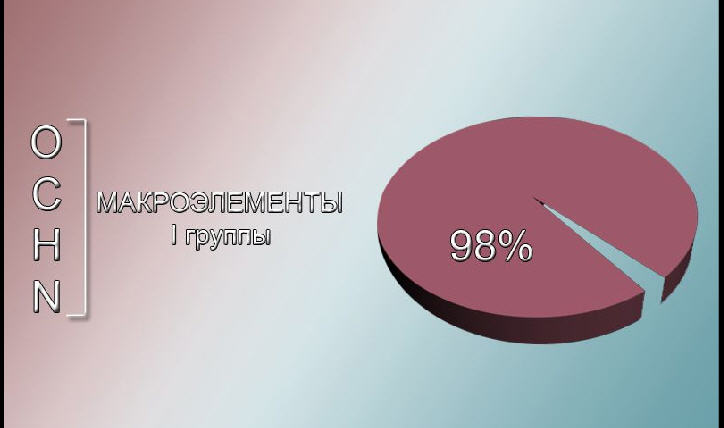 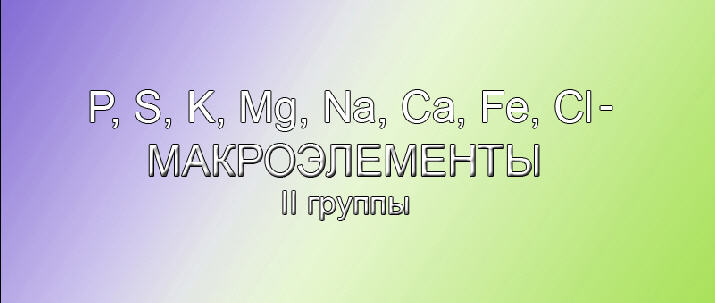 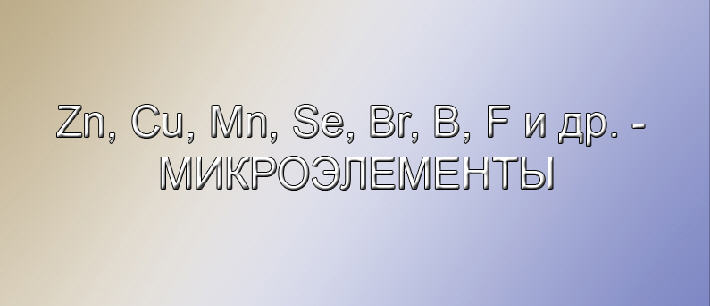 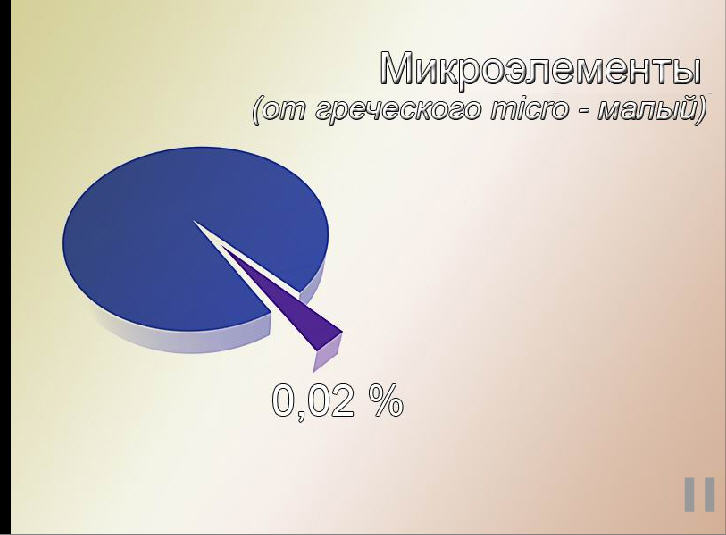 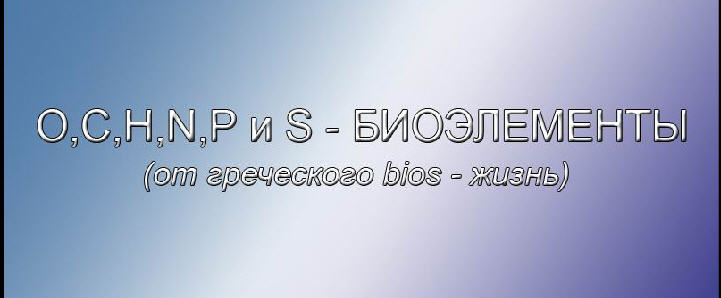 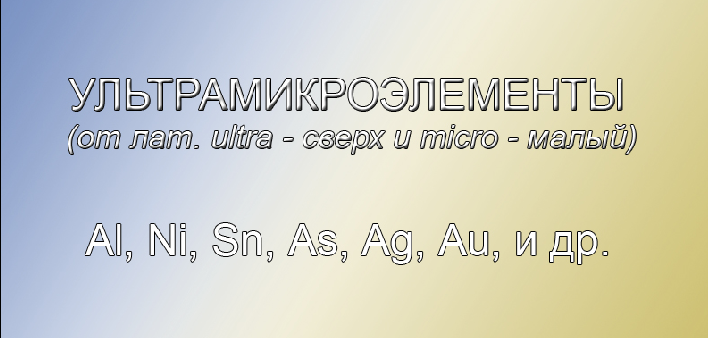 Значение микро и ультрамикроэлементов:
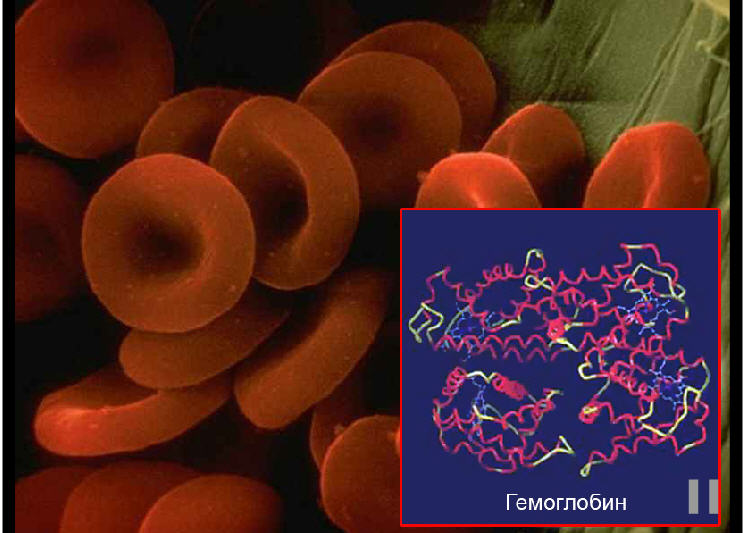 Fe
Ca – формирует костную ткань
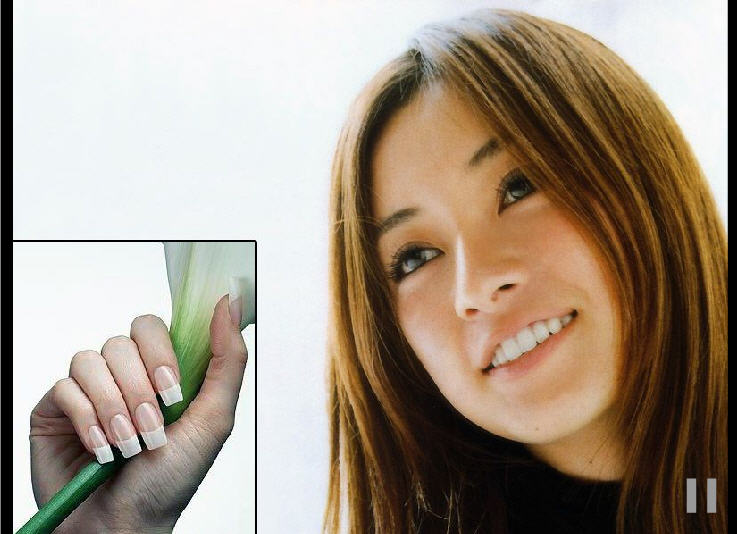 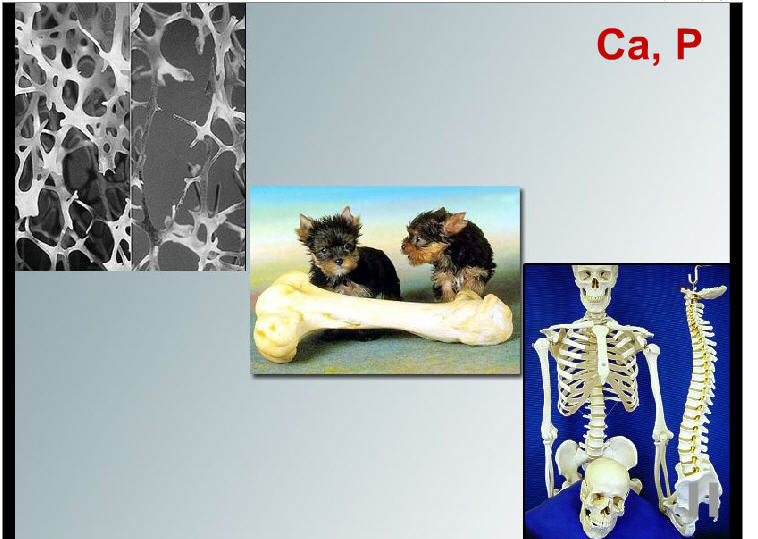 Mg  - основа хлорофилла и ферментов у животных
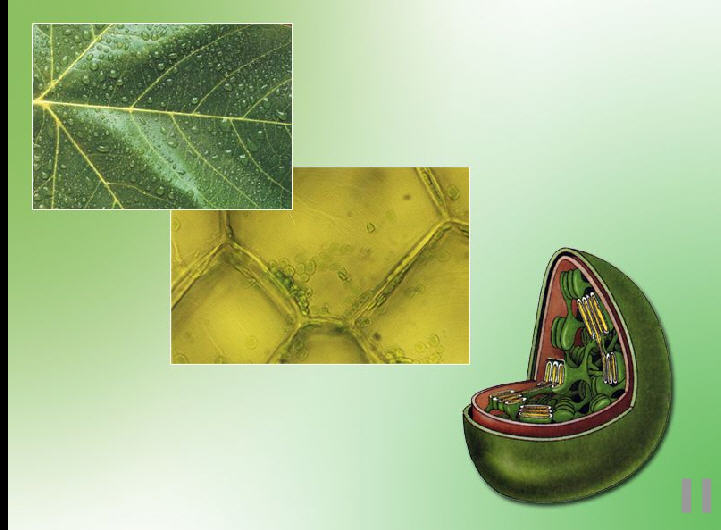 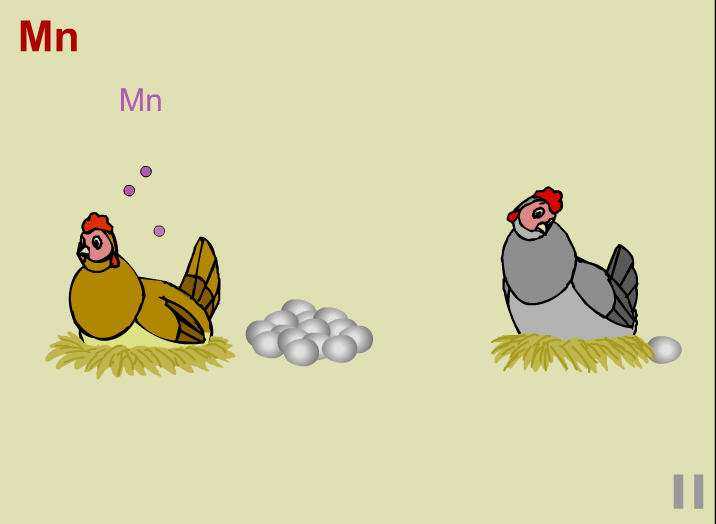 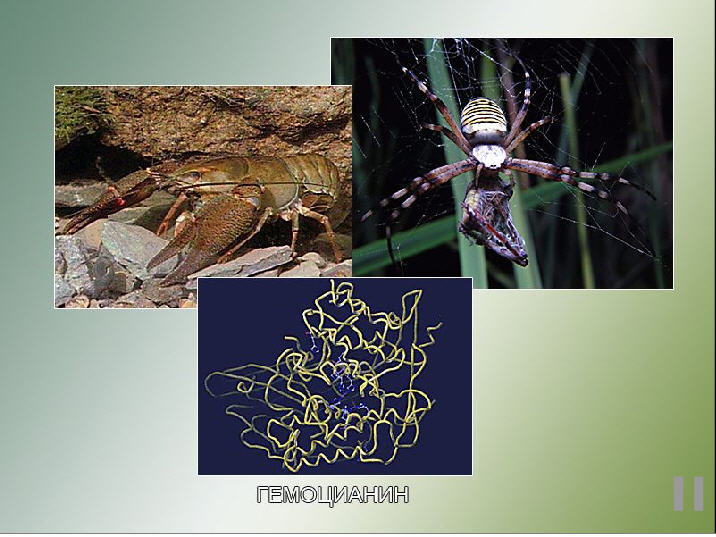 Си
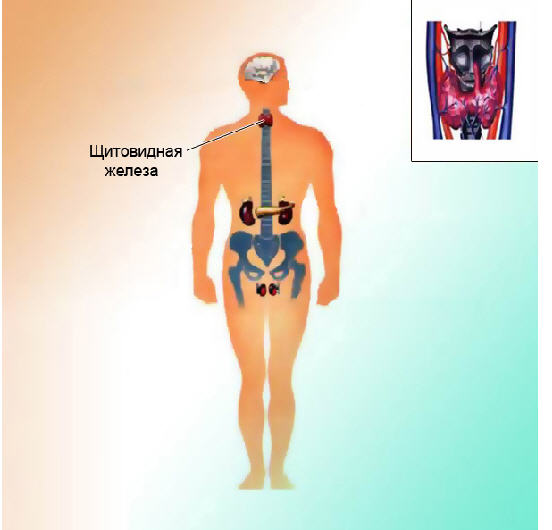 I – в составе тироксина
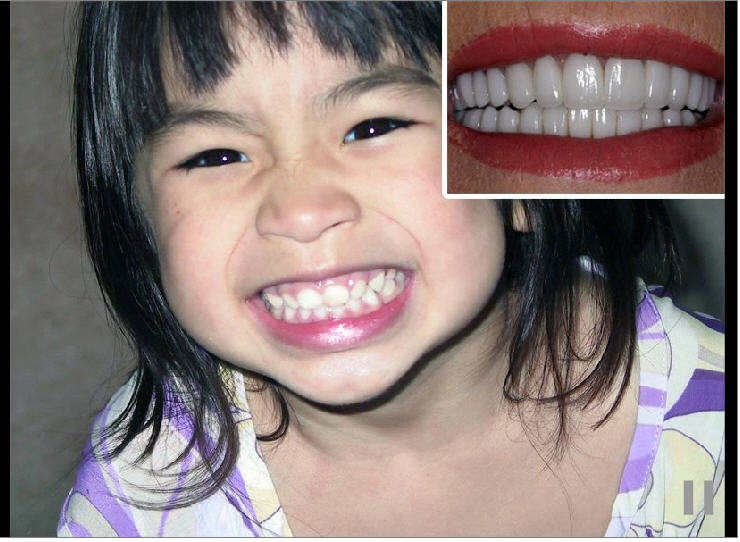 F – в составе зубной эмали
Из элементов формируются вещества клетки
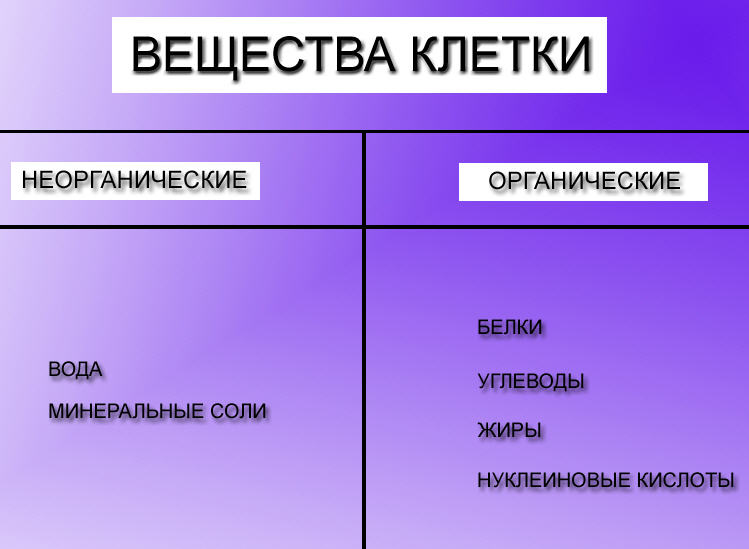 Вода – самое распространенное вещество (80% массы тела)
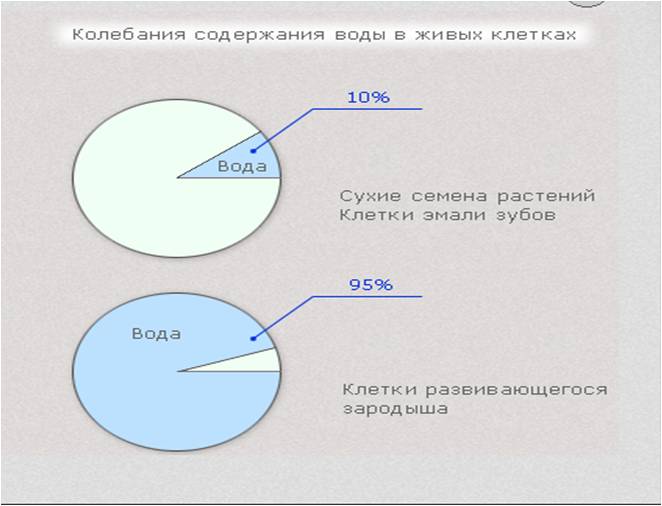 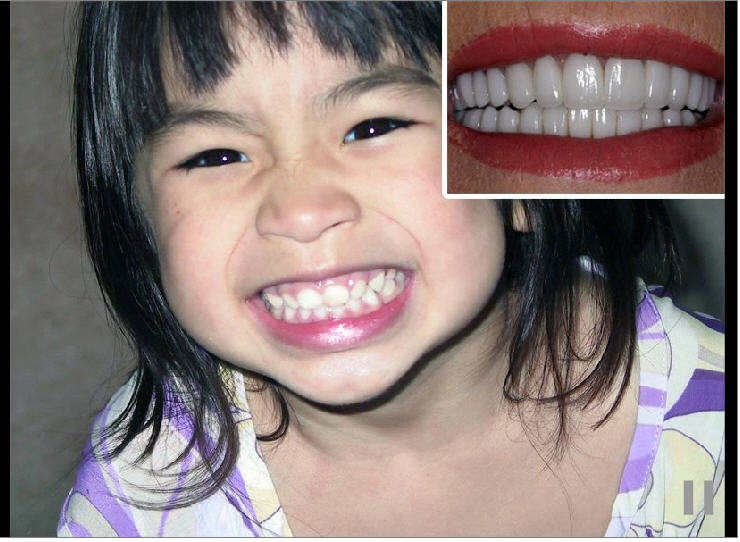 В клетках эмали зубов – 10%
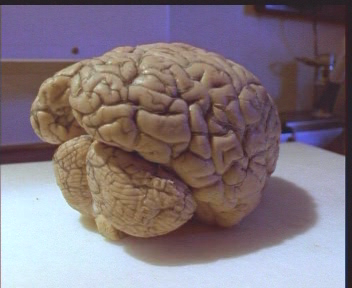 В клетках головного мозга – 85%
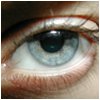 В клетках стекловидного тела глаза – 90%
В клетках каких растений и животных самое большое количество воды?
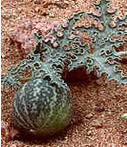 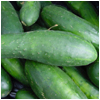 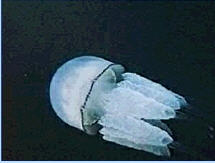 Свойства воды:
Высокая температура кипения и плавления;
Полярность молекулы;
Способность образовывать друг с другом водородные связи (способна к испарению);
Прозрачна
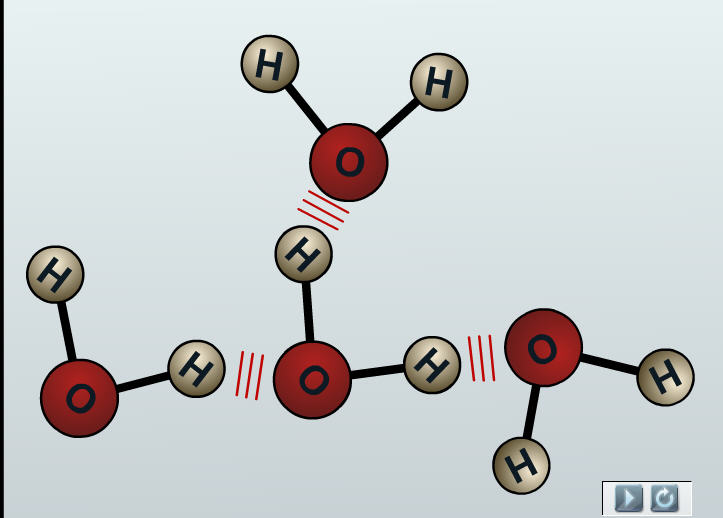 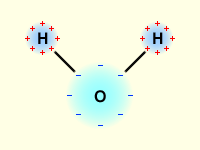 А какова роль воды?
Минеральные соли составляют 1 – 1,5% от массы клетки
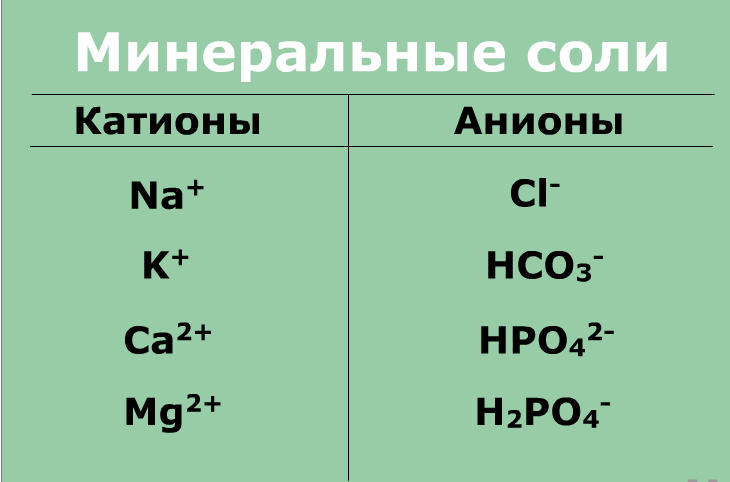 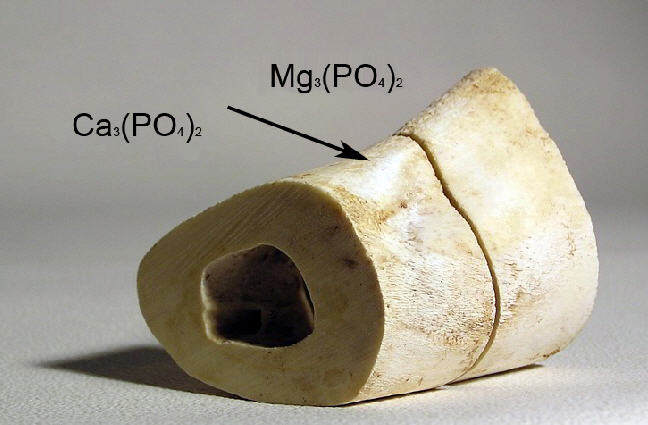 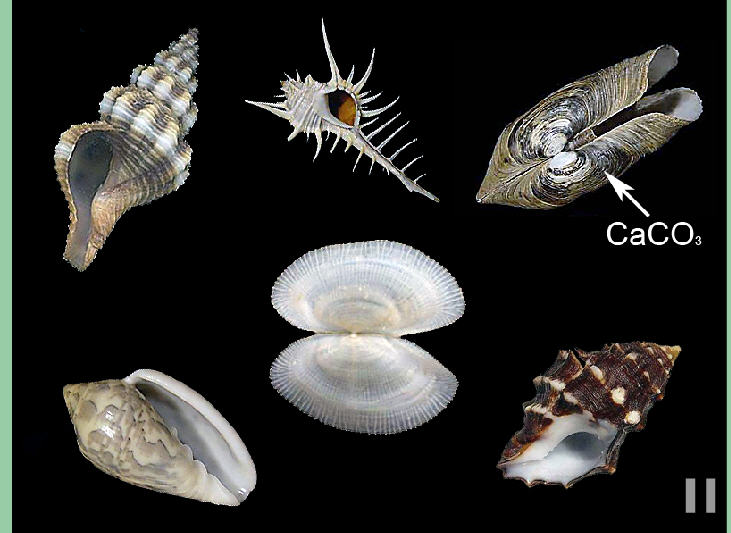 От концентрации солей внутри клетки зависят буферные свойства клетки
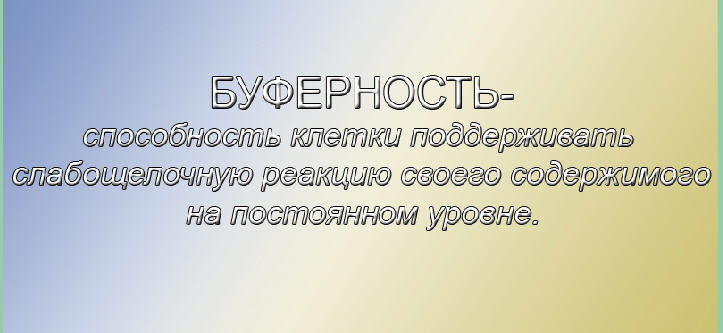 Маркова Лайма Валдисовна,учитель биологии и химииУсть-Язьвинской МСОШКрасновишерского района Пермского края